Hardware
Ordne die Begriffe den Bildern zu!
Verschiebe die Textfelder an die richtigen Stellen!
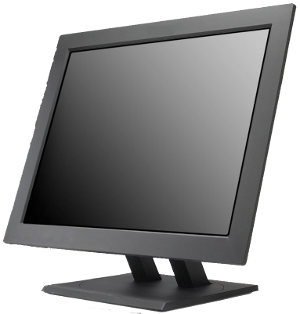 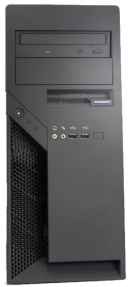 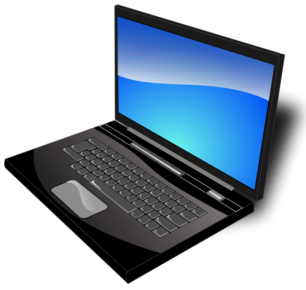 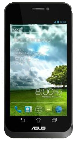 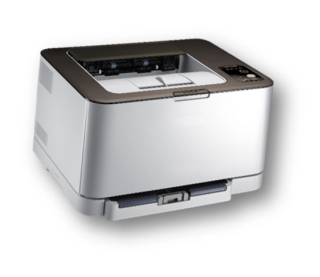 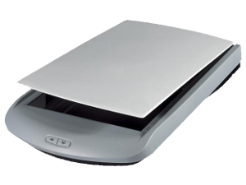 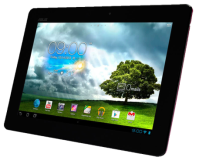 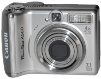 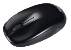 1
Computertypen und Mobilgeräte
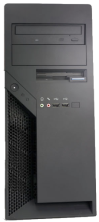 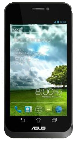 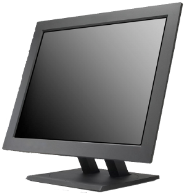 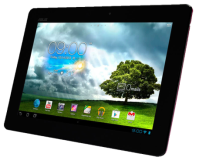 Smartphone
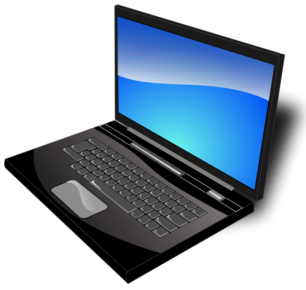 PC - Personal ComputerTower
Tablet PC
mit Touchscreen
Mini PC
Smartphone
mit Touchscreen
Notebook / Laptop mit Touchpad
PC - Personal ComputerDesktop Gehäuse
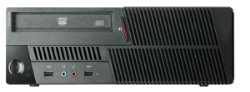 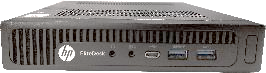 2
Peripheriegeräte
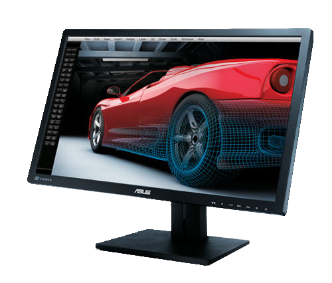 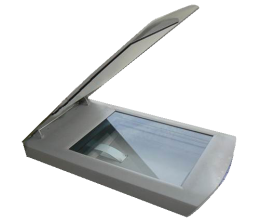 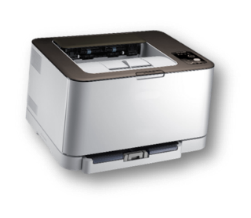 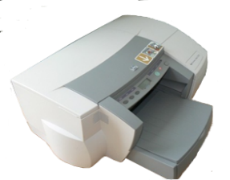 Monitor
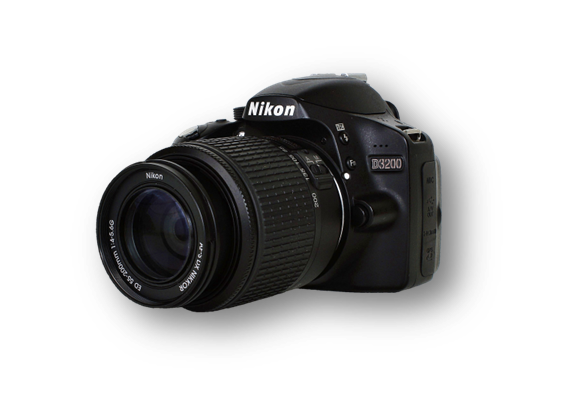 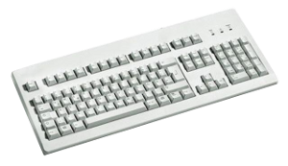 Tastatur
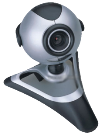 Maus
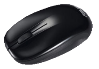 Digitalkamera
Laserdrucker
Webcam
Scanner
Tintenstrahldrucker
3
Schnittstellen (hier auf der Computerrückseite) verbinden Computer mit Peripheriegeräten!
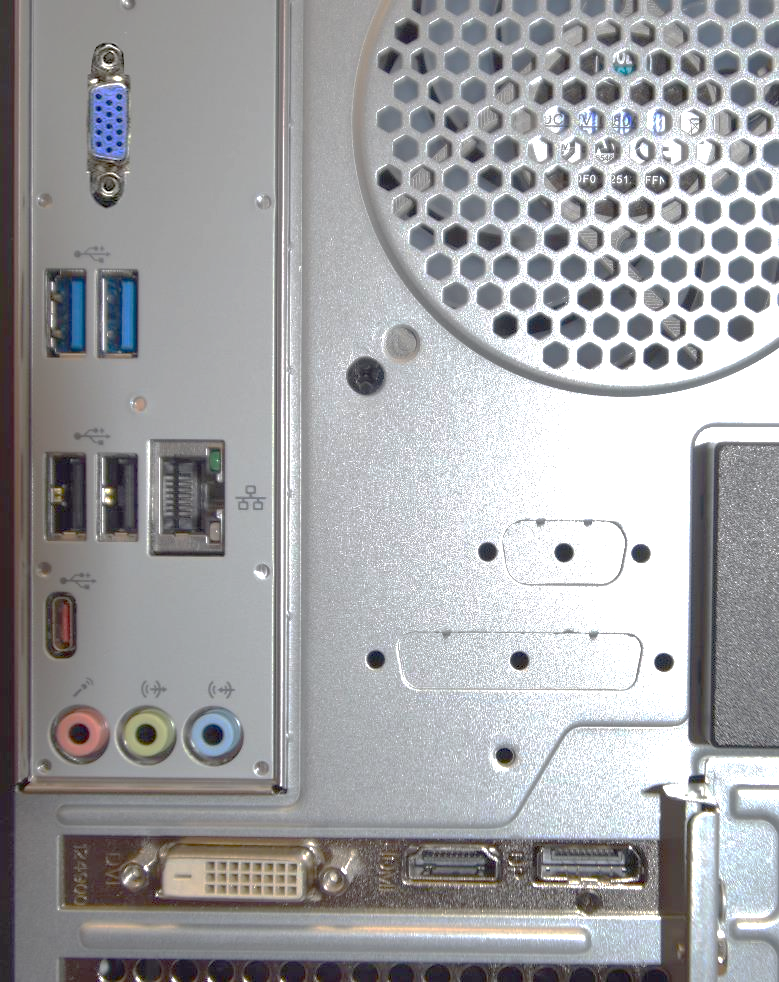 Netzwerkschnittstelle rj45
USB-C:für Drucker, Scanner, Grafik und Stromversorgung
Kabel zum Monitor
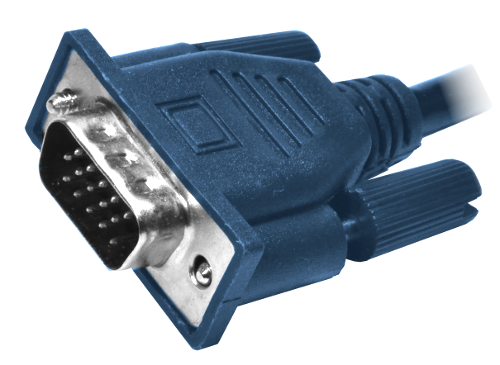 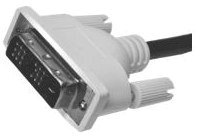 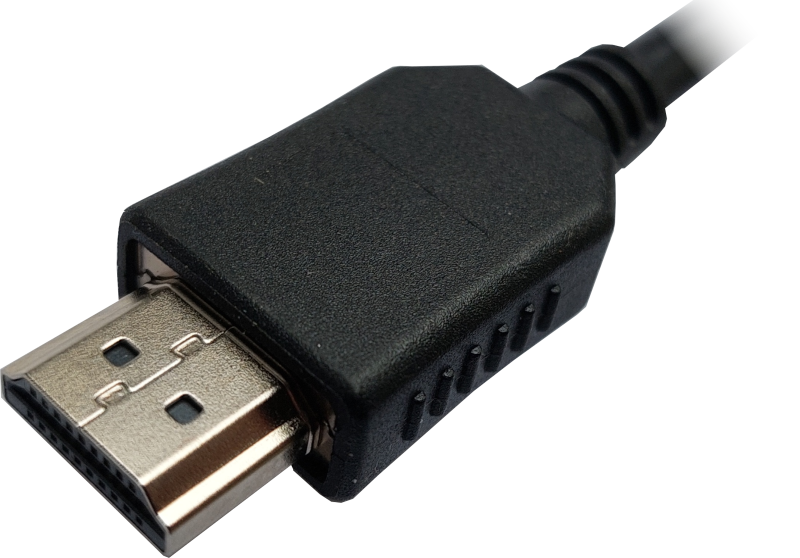 HDMI: für Monitore, überträgt Video- und Audiosignale
VGA Stecker
DVI Stecker
HDMI Stecker
USB-3.0:für externe Laufwerke, Drucker, Scanner, …
Blaue Farbe: schnell!
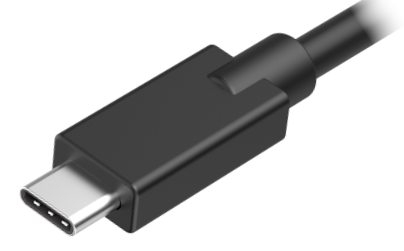 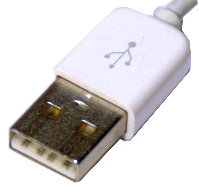 DVI: für Monitore
USB-C Stecker
USB Stecker
Audio Anschlüsse:  Mikrofone, Kopfhörer
USB-2.0:für Drucker, Scanner, …
Schwarze Farbe: langsam!
VGA:für Monitore (veraltet)
4
Computer / Zentraleinheit
Netzteil, für die Stromversorgung
Steckkartenplätze
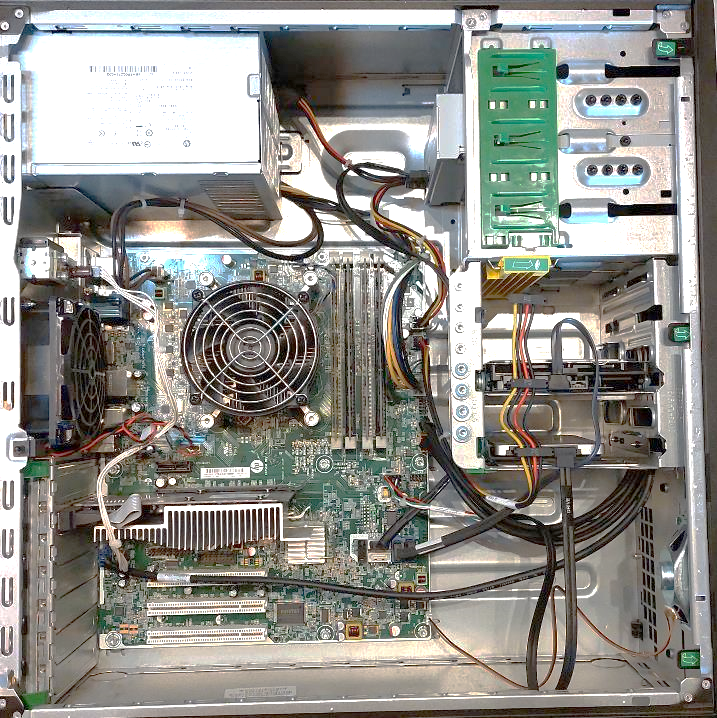 Festplatte
Grafikkartemit Kühler
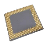 Prozessormit Lüfter und Kühler
CD, DVD-Laufwerk
Datenkabel
SSD
RAM
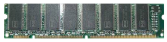 5
Hauptplatine / Mainboard / Motherboard
Prozessor - Steckplatz
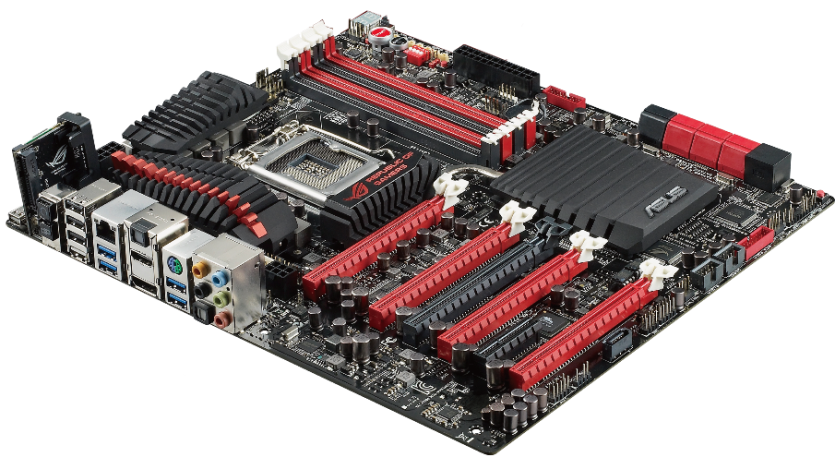 Steckplätze für Arbeitsspeicher RAM
Schnittstellen (USB, Video…)
Steckplätze z.B. Grafikkarte
6
Prozessor (CPU)‏
Prozessorkühler mit Ventilator
Die Rechengeschwindigkeit ist von der Taktfrequenz abhängig! 
Die Taktfrequenz wird in Gigahertz (Ghz) angegeben
CPUCentral Processing Unit
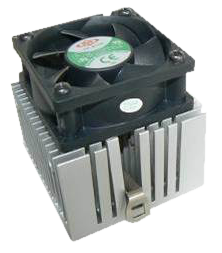 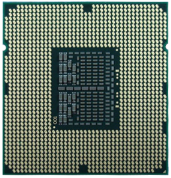 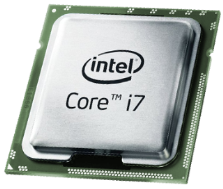 7
Hauptspeicher – RAM Arbeitsspeicher
Random Access Memory
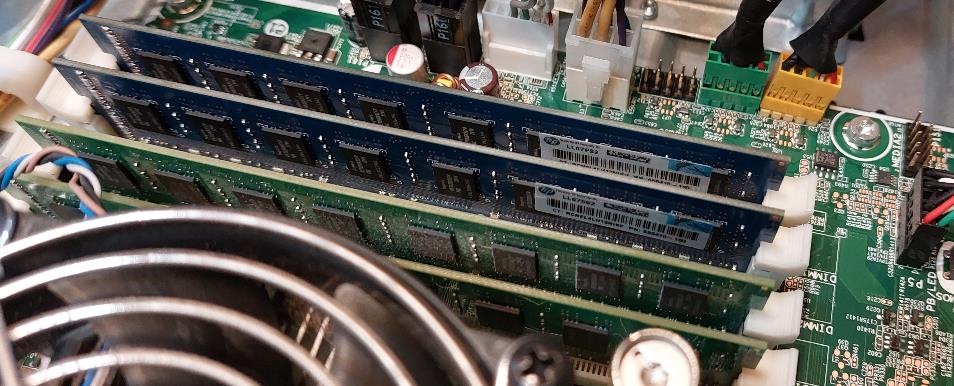 1
2
3
4
Der Hauptspeicher wird in Gigabyte angegeben – hier sind 4 Stück RAM eingesteckt: 4 Speicherkarten zu je 4 GB = 16 GB
Auf RAM können Daten gespeichert und gelesen werden.
Wird die Stromversorgung unterbrochen, geht der Inhalt des Hauptspeichers verloren!
8
Festplatte
Metallscheiben mit magnetischer Beschichtung
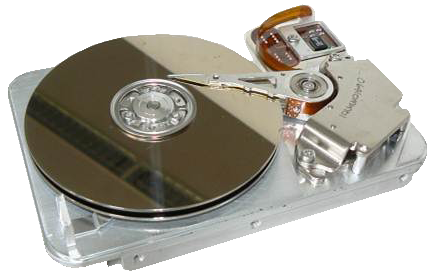 Lesekopf
9
[Speaker Notes: Die Metallscheiben der Festplatten drehen sich mit 5400 Umdrehungen und mehr pro Minute! Festplatten dürfen nicht geöffnet werden, da sonst irreparable Schäden durch kleinste Staubkörner entstehen.Die Köpfe fliegen auf einem Luftpolster von weniger als 10 nm (1 Hundertstel Millimeter) Höhe. Würde ein Kopf die Scheibe berühren, käme es zu einem Headcrash; die Festplatte wäre defekt.]
SSD – Solid State Disk
Anschlüsse für Strom und Daten
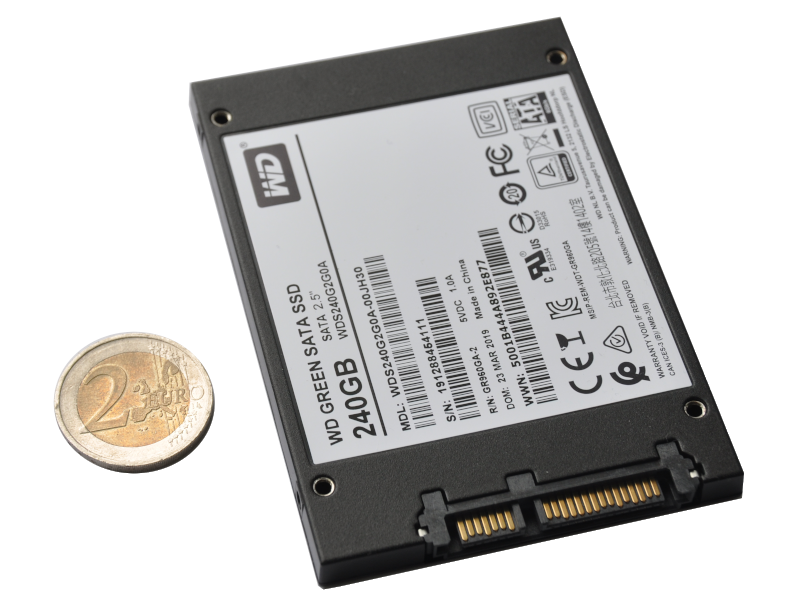 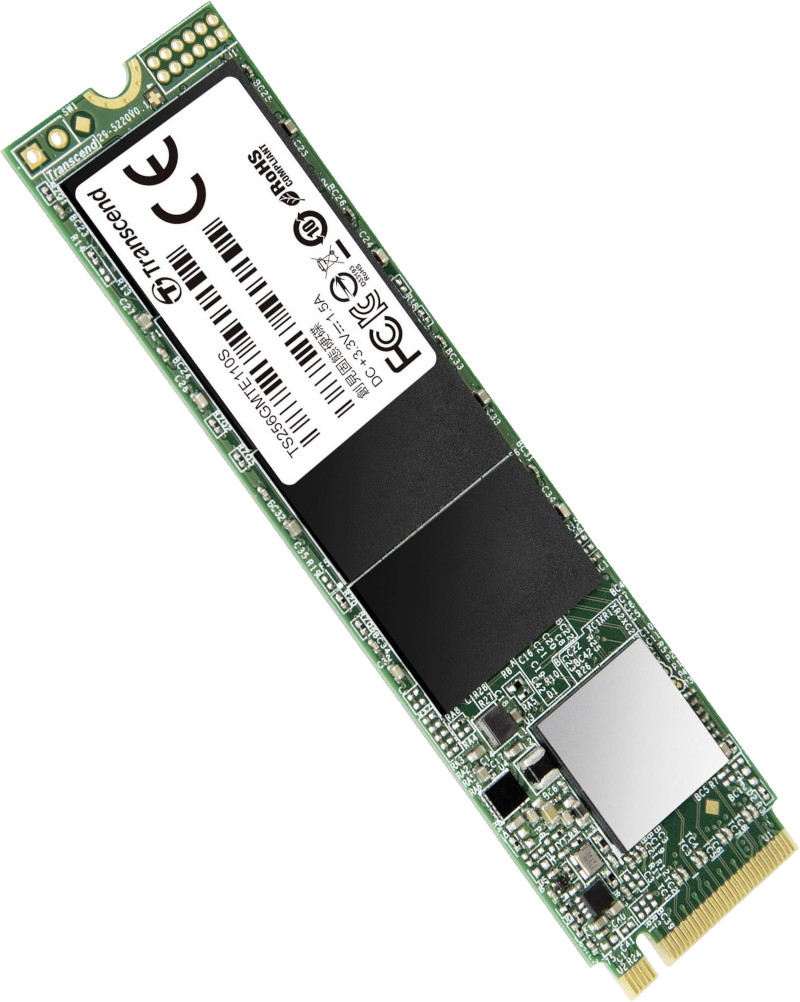 Keine beweglichen Teile 
Sehr schnell
Unempfindlich gegen Stöße
Energiesparend
10
[Speaker Notes: SSDs sind stoßunempfindlich, energiesparender und wesentlich schneller als Festplatten!]
CD/DVD/Blue-ray‏Verlieren an Bedeutung!
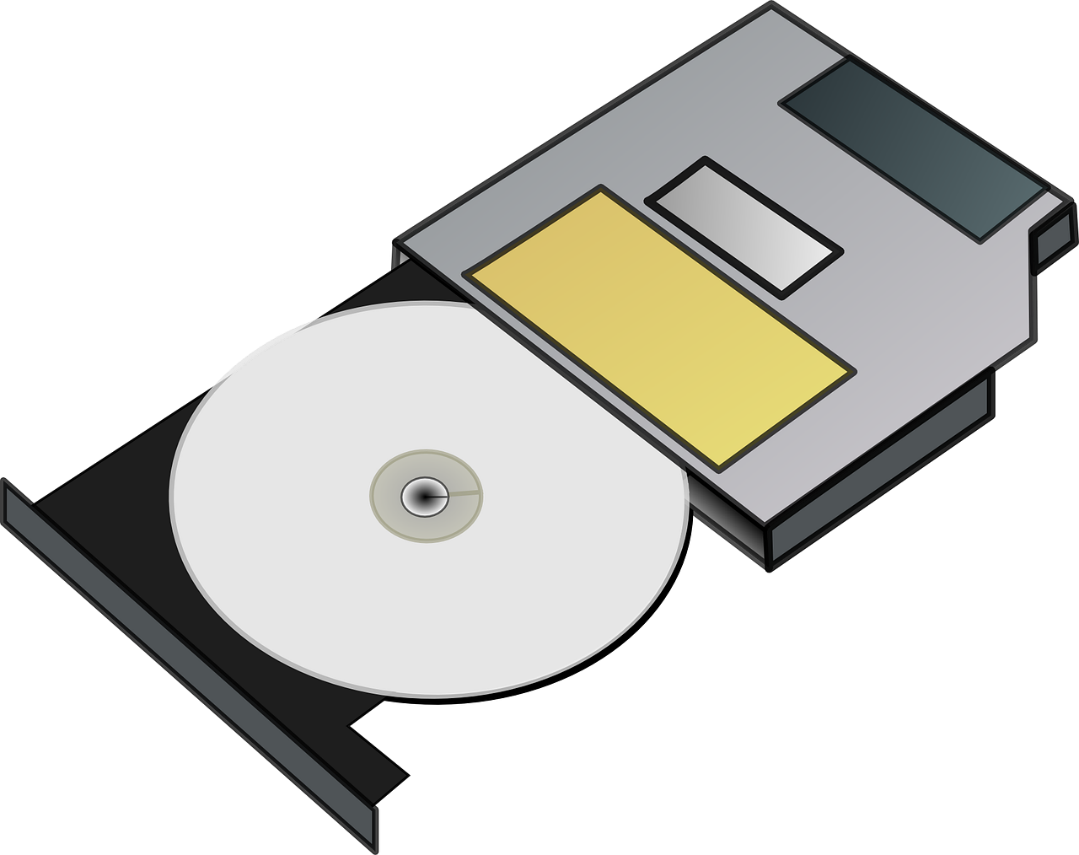 CD-RW kann beschrieben werden
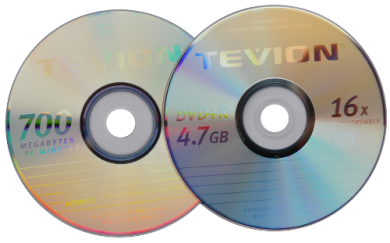 CD, DVD und Blue-ray Disks sind optische Speichermedien
Laufwerk für optische Speichermedien
11
Externe Speichermedien
SD Speicherkarten
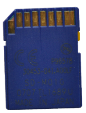 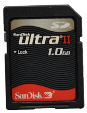 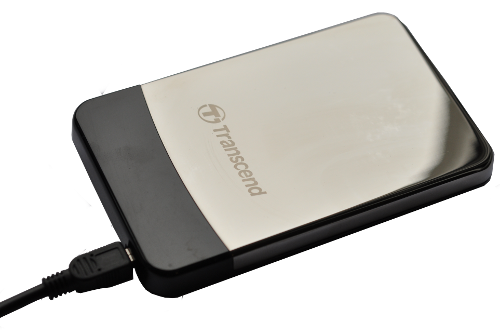 USB-Speicherstick
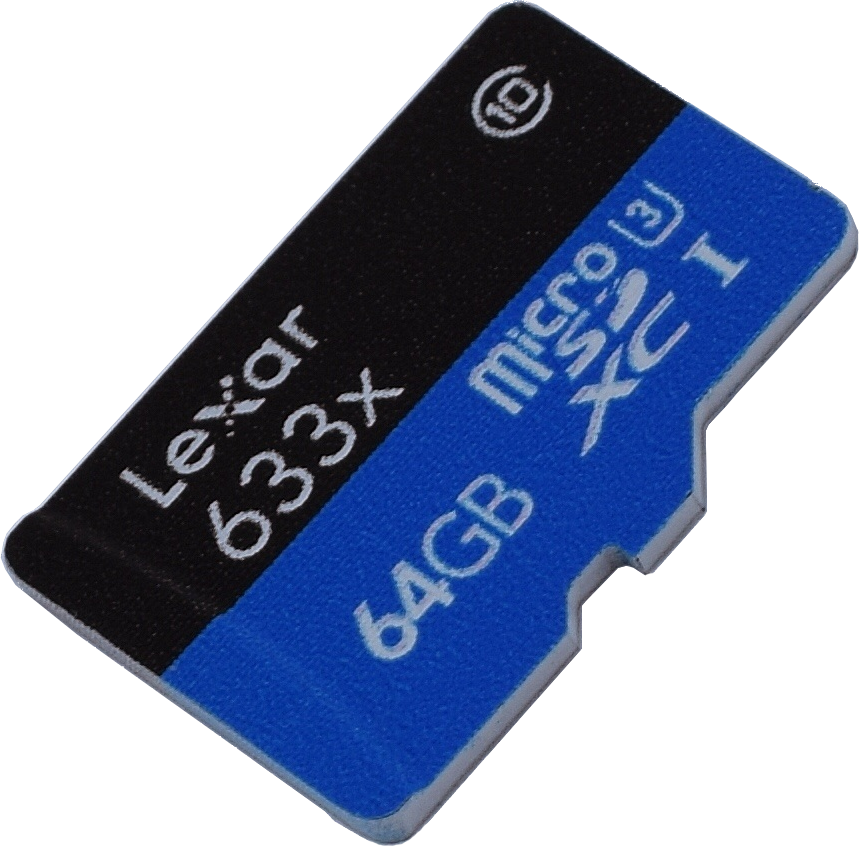 Externe Festplatte oder SSD 2,5 Zoll
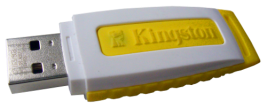 12
Erweiterungskarten
Zusatzkarten erweitern die Fähigkeiten des Computers! Sie werden in die Steckplätze auf der Hauptplatine eingesetzt.
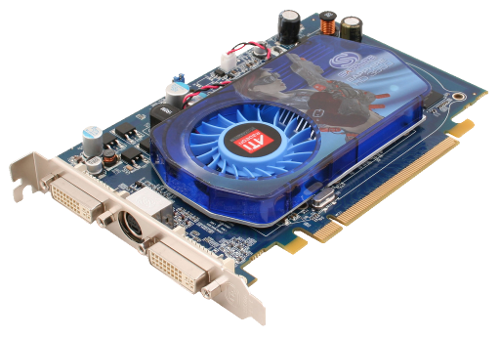 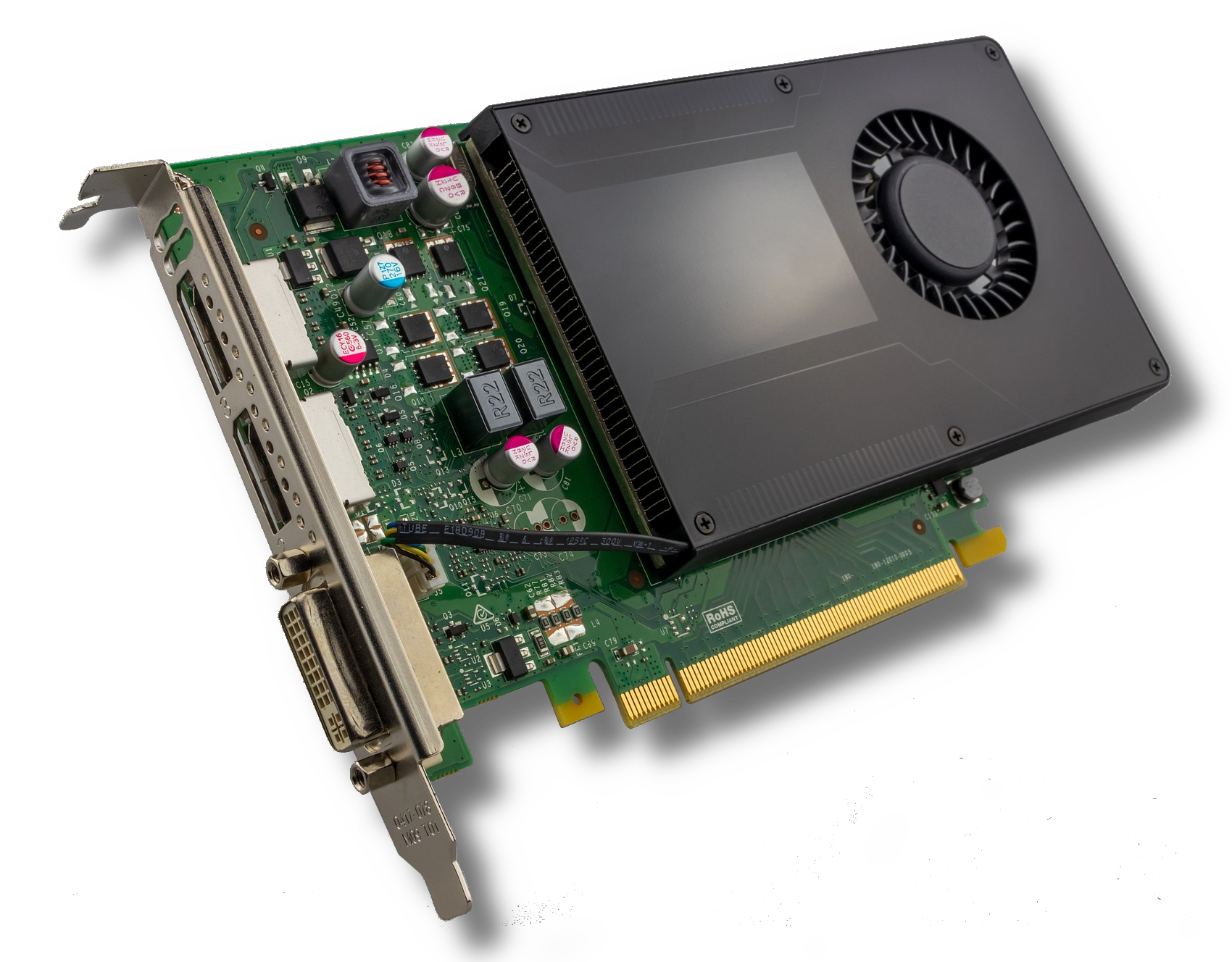 Grafikkarten für anspruchsvolle Spiele oder Konstruktionsanwendungen (CAD)
13
Netzteil
Stromstecker für SSDs und Mainboard
mit Lüfter, dient zur Stromversorgung des Computers hier: Leistung max. 320 Watt
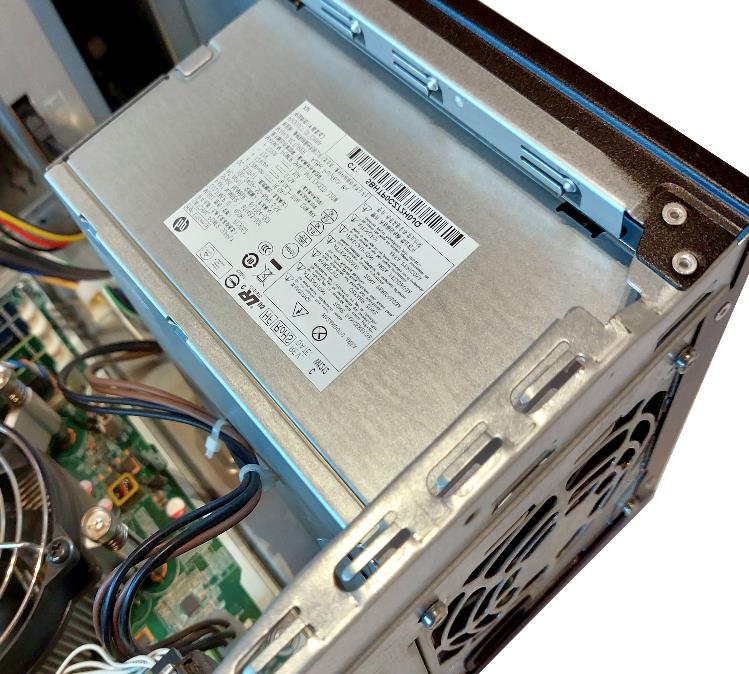 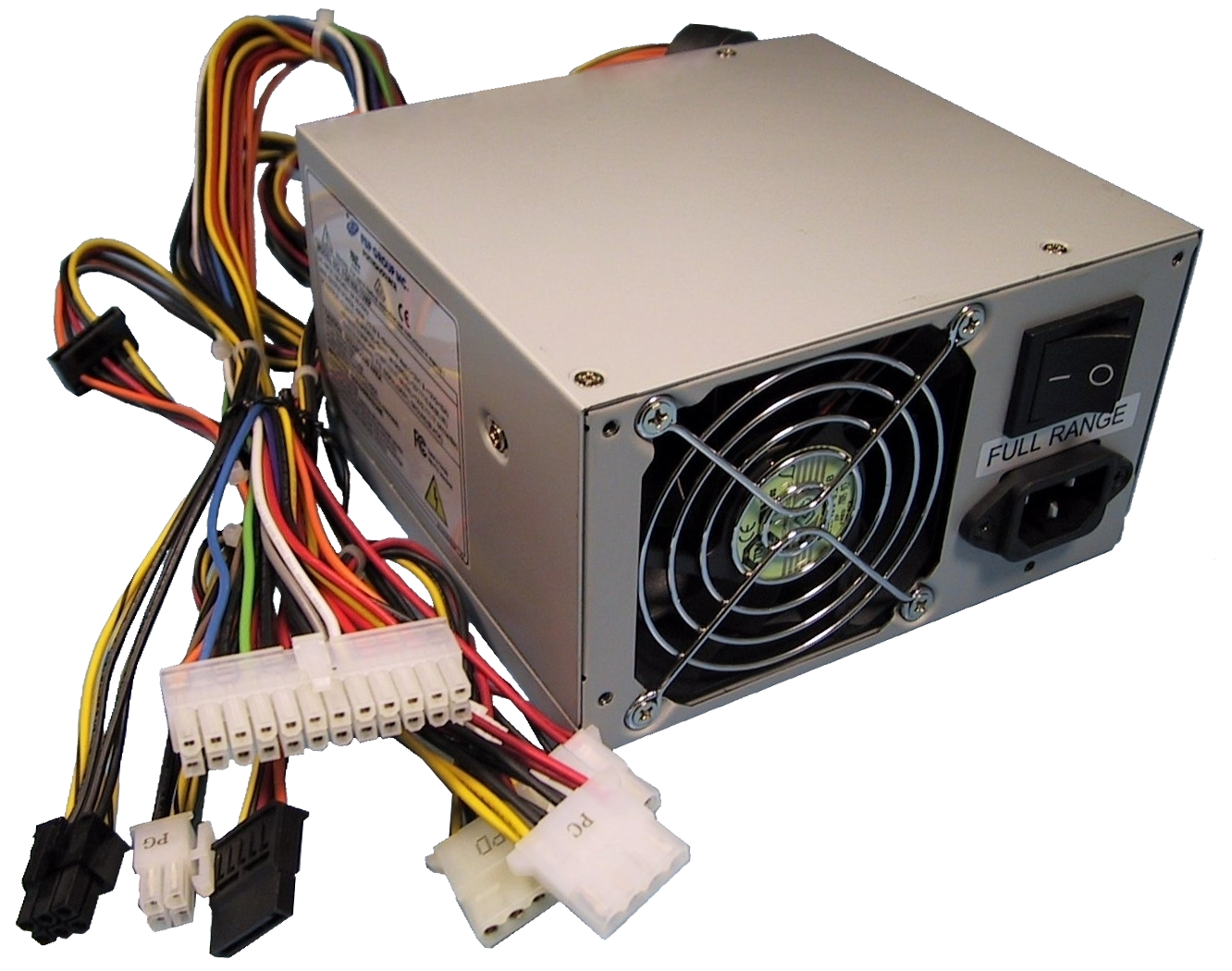 14
Drucker
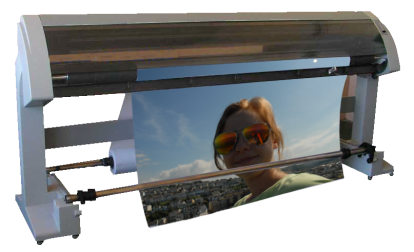 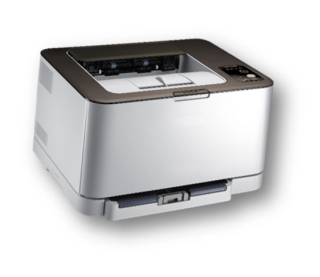 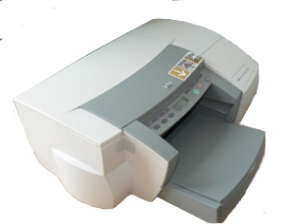 Tintenstrahldrucker
Laserdrucker‏
Plotter sind Großformatdrucker
15
Scanner
Scanner digitalisieren Dokumente und Bilder
Barcodescanner für das Lesen von Barcodes
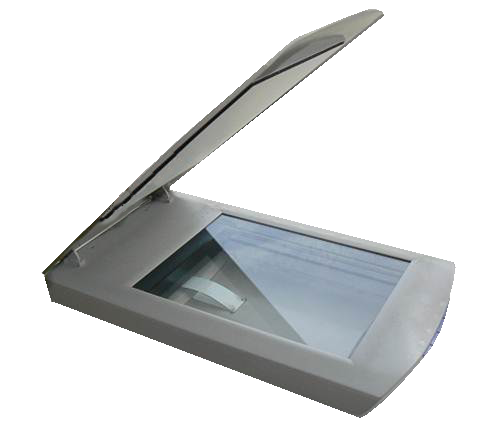 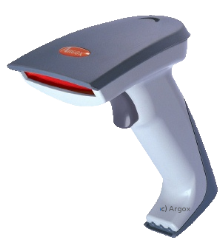 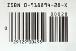 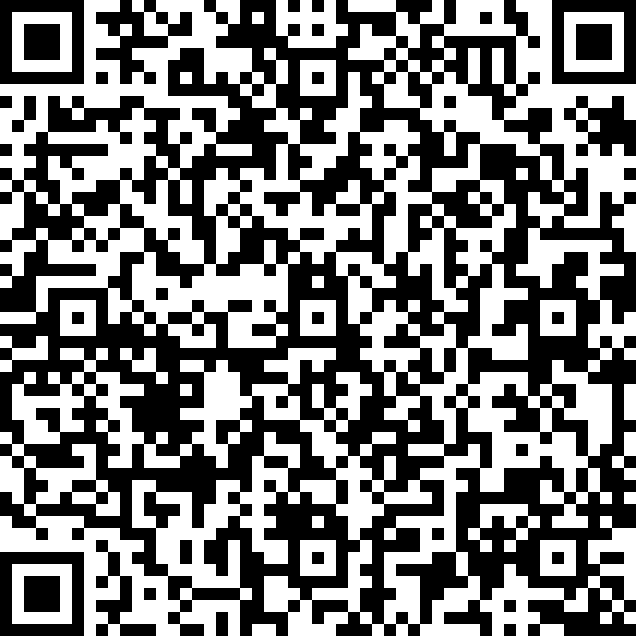 16
Speichergrößen
Die kleinste Speichereinheit ist 1 Bit.      8 Bit ergeben 1 Byte (= 1 Zeichen)
=220 Byte
= 1024 Byte
1024 Zeichen
1024 Kilobyte
Ca. 1 Mill. Zeichen
Ca. 1 Mrd. Zeichen
Ca. 1 Bill. Zeichen
1024 Megabyte
1024 Gigabyte
=230 Byte
=210 Byte
=240 Byte
17
Was passt darauf?
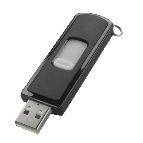 Mehrere GB
Ca. 700 MB
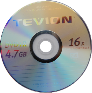 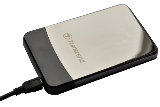 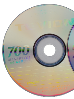 Bis ca. 8 GB
Einige 100 GB bis mehrere TB (Terabyte)
18
Wie viel Speicher braucht ...
50 KB
Bis einige Megabyte
Bis einige Megabyte
Je nach Anzahl der Bilder: mehrere Megabyte
Je nach Komprimierung und Länge: Einige Megabyte bis mehrere Gigabyte
19